EMPENA
Porto Alegre/RS
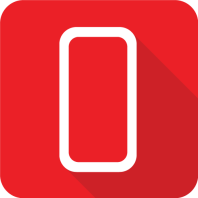 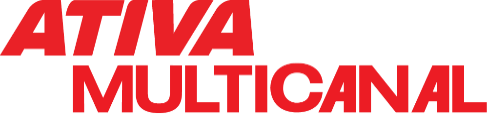 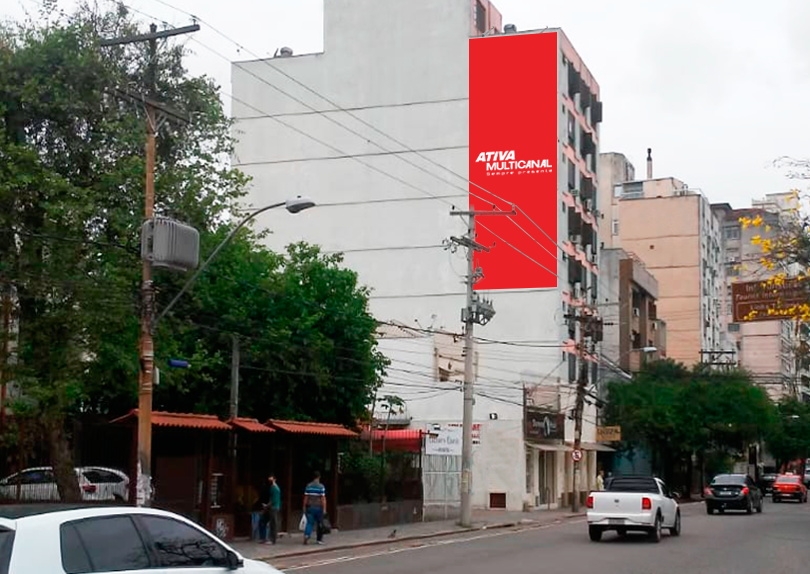 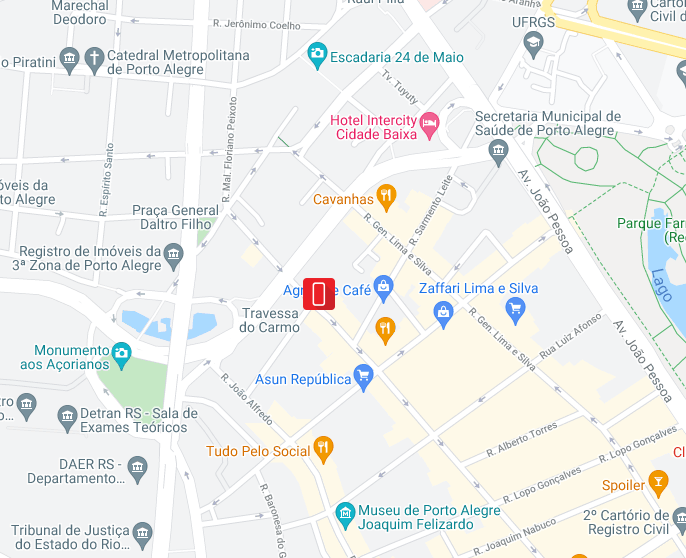 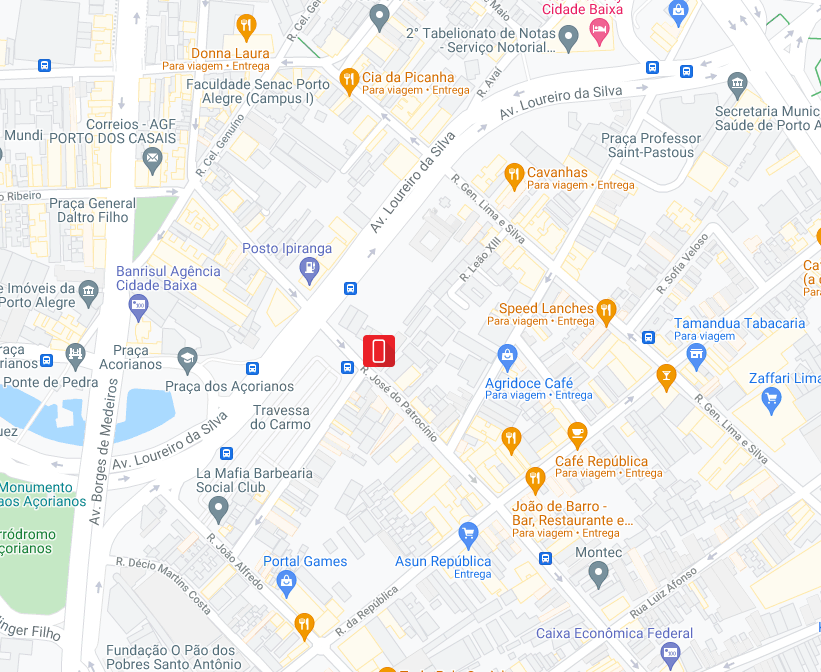 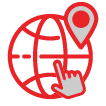 Rua José do Patrocínio
Prox. Av. Loureiro da Silva
Bairro: Cidade Baixa
Sentido:  Centro/Bairro
Formato:  5,30m x 16,20m*
(dimensão máxima possível de ser utilizada no ponto)
ILUMINADO
REFERÊNCIAS
 Alta concentração de bares e restaurantes
 Largo Zumbi dos Palmares
 Supermercado Zaffari Lima e Silva
 Próximo a centros universitários como Senac e UFRGS
IMPACTOS MENSAIS: 447.996 *
*Monitoramento Everywhere (Set/2020)
Número/disposição do(s) ponto(s)
019168